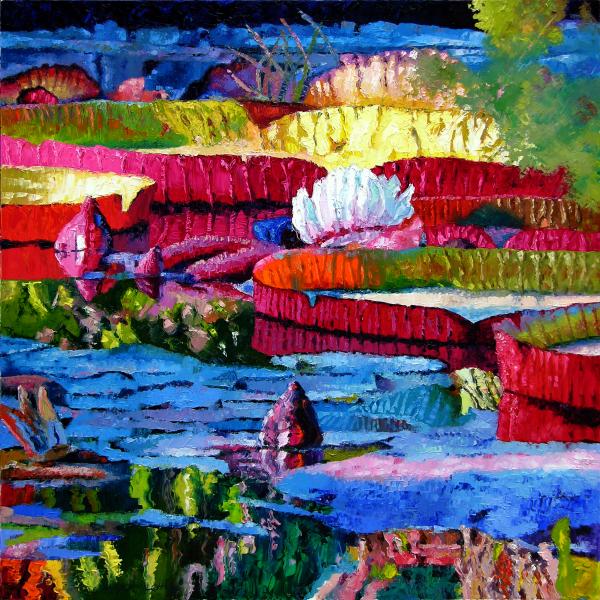 Színtani oktatóprogram alkalmazása különböző szakmák képzésében
Perge Erika
Debreceni Egyetem 
Műszaki Kar
perge@eng.unideb.hu
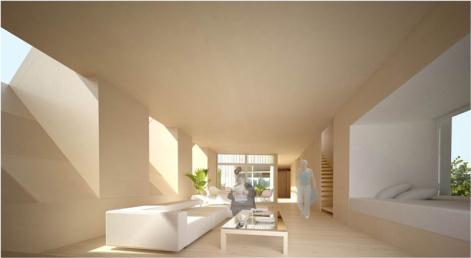 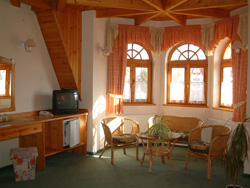 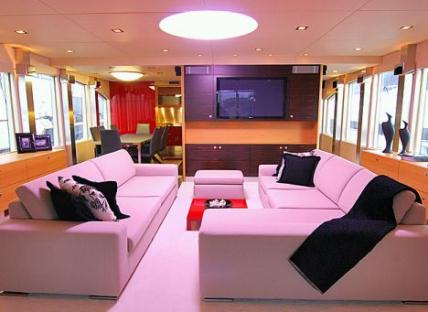 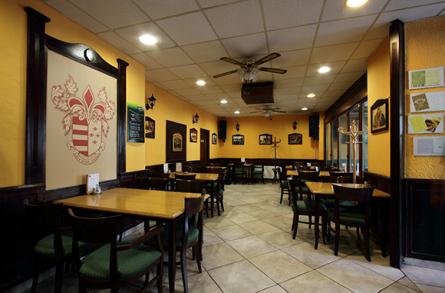 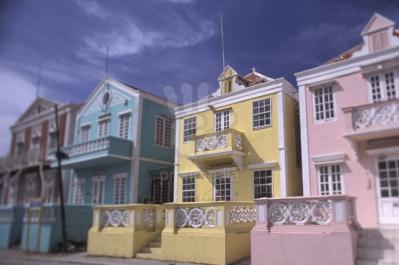 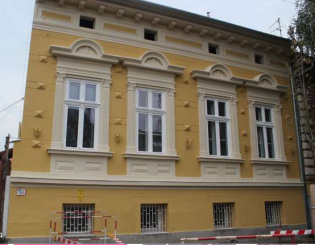 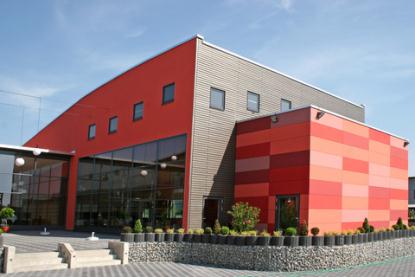 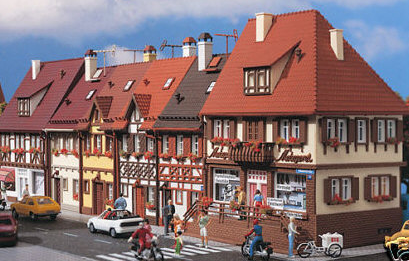 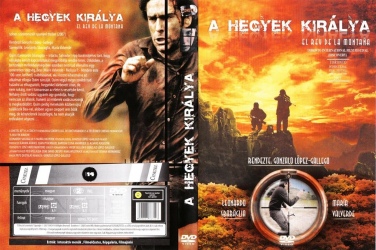 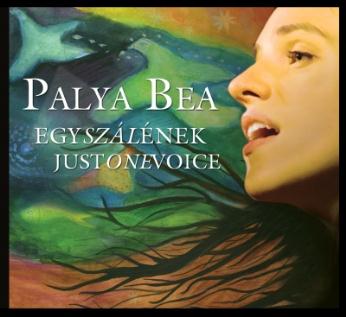 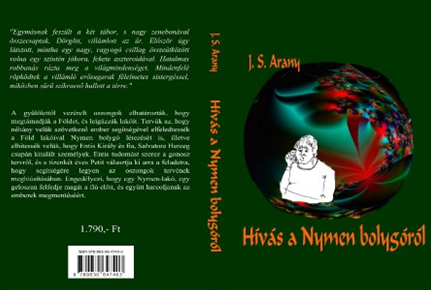 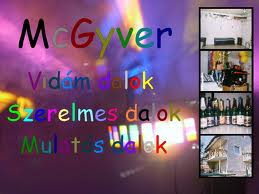 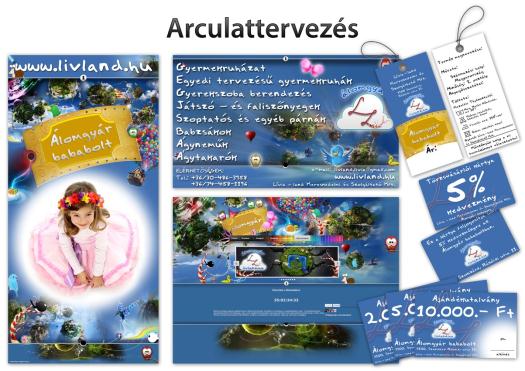 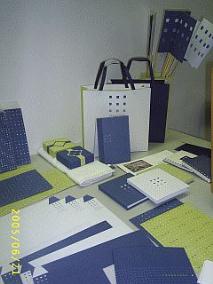 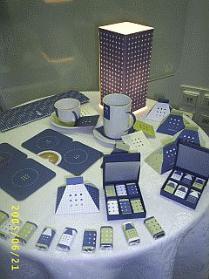 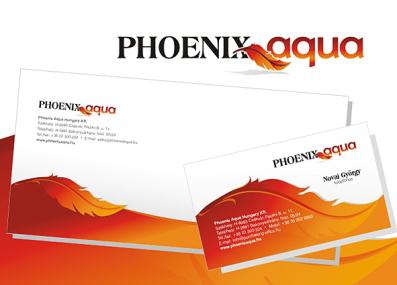 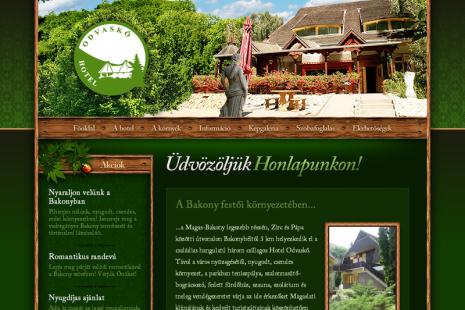 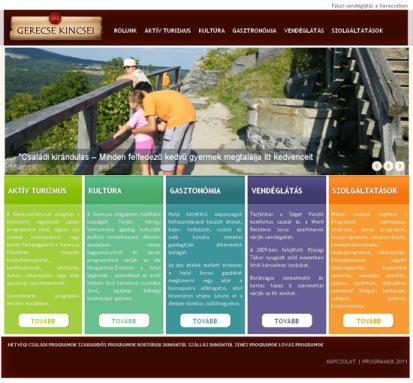 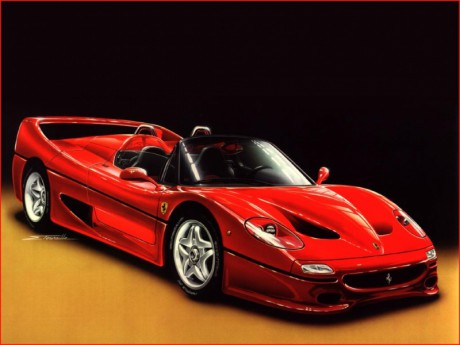 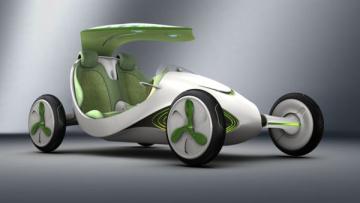 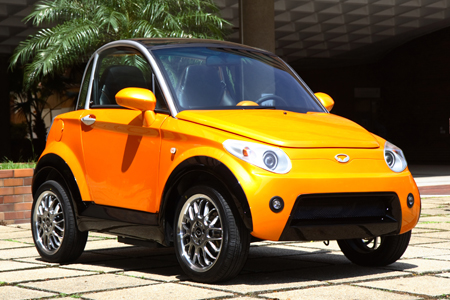 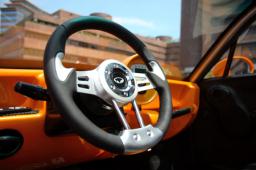 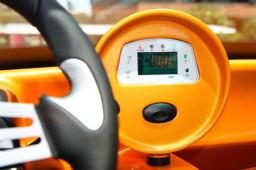 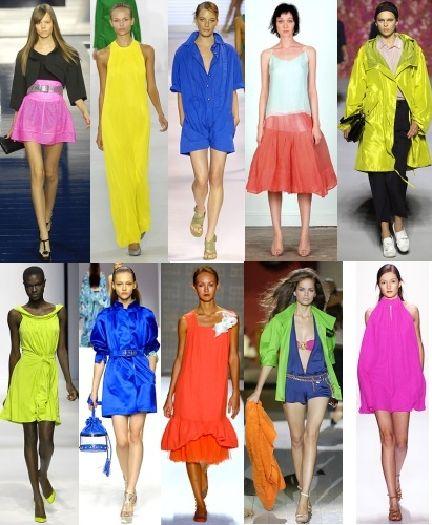 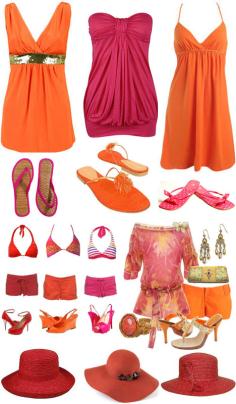 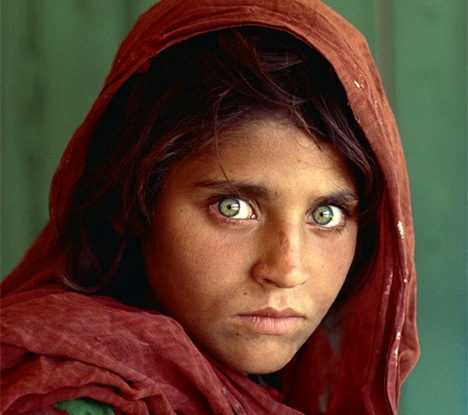 National Geographic    1985    Egy afgán leány portréja
Színekkel foglalkozó kurzusok
Színdinamika
Megjelenítési technika
Az oktatási tevékenység célja
Hallgatók 
színmeghatározó  és 
szín megkülönböztető 
képességének fejlesztése.
A csoportok feladatai
Színelméleti ismeretanyag elsajátítása
Harmóniatípusok megismerése, alkalmazása
Színkeverési gyakorlatok végzése
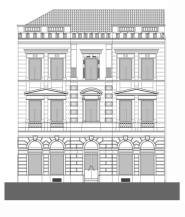 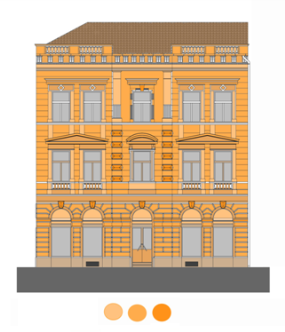 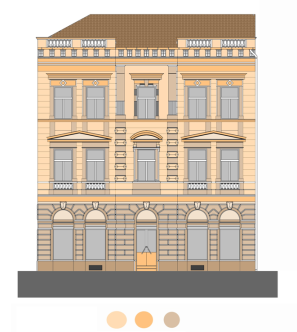 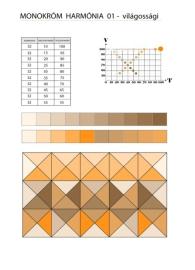 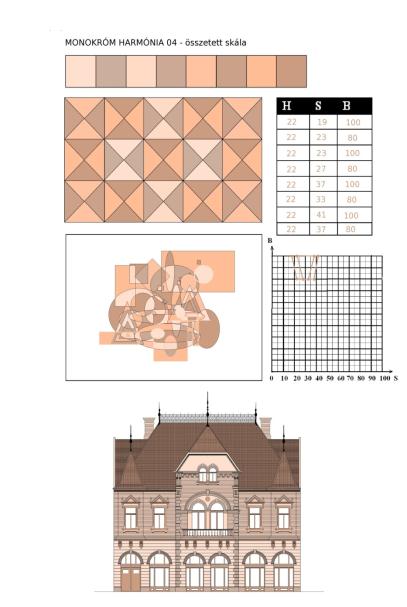 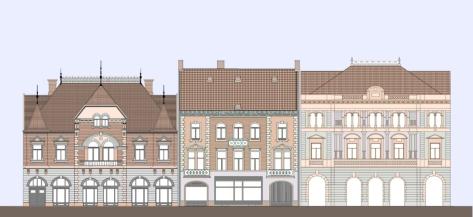 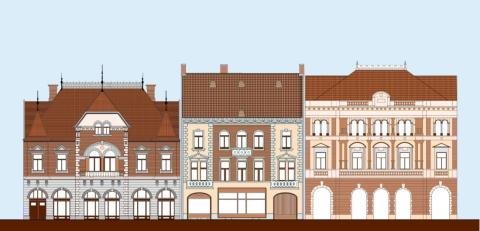 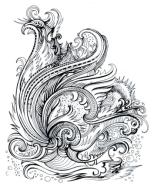 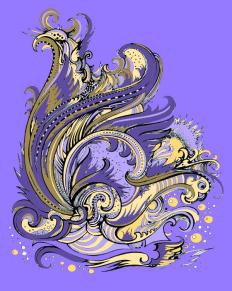 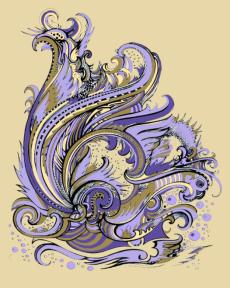 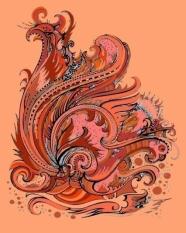 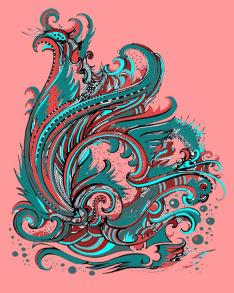 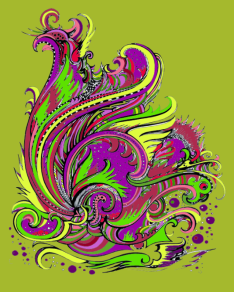 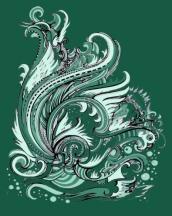 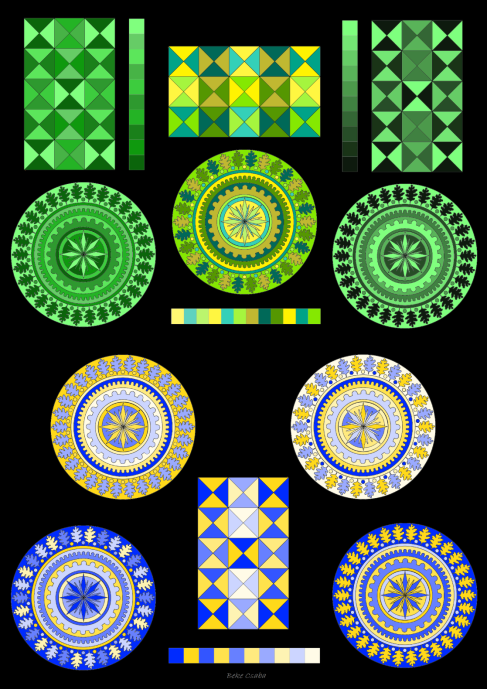 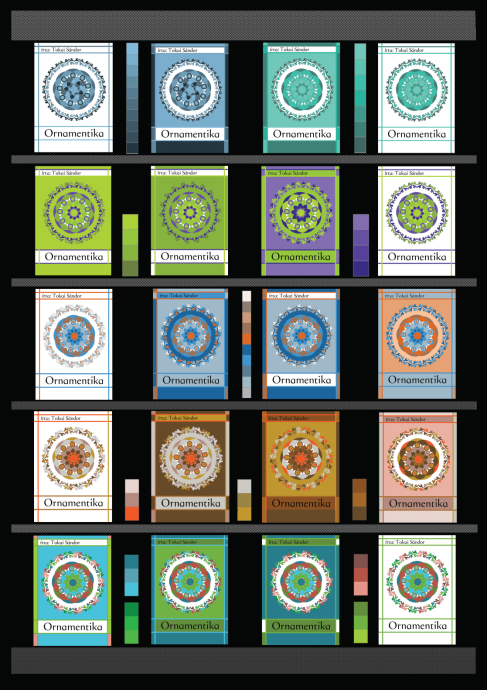 Alkalmazott szoftverek
AutoCAD
ArchiCAD
Photoshop
Saját fejlesztésű színtani oktatóprogram
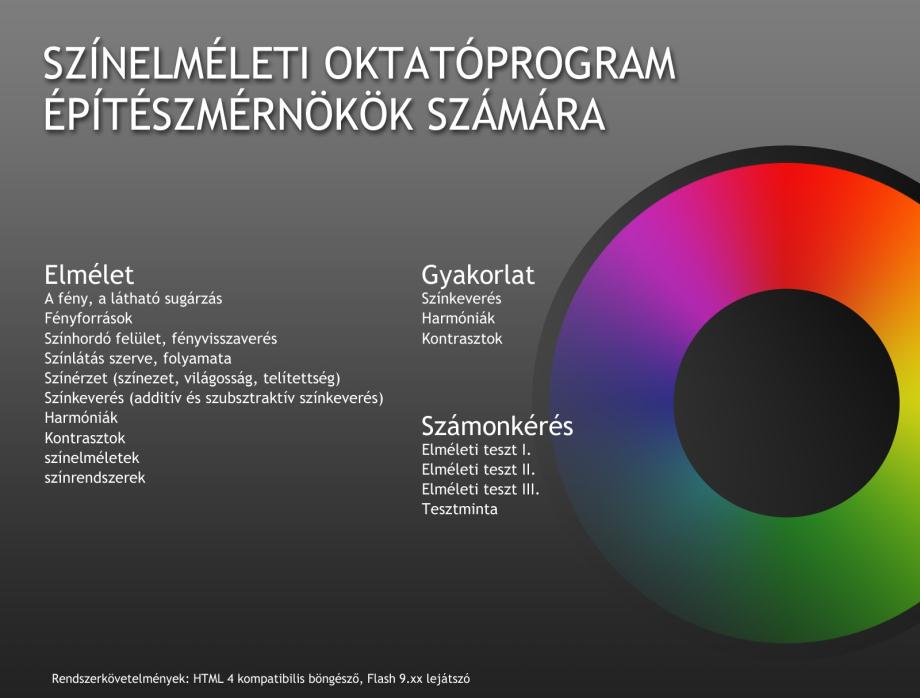 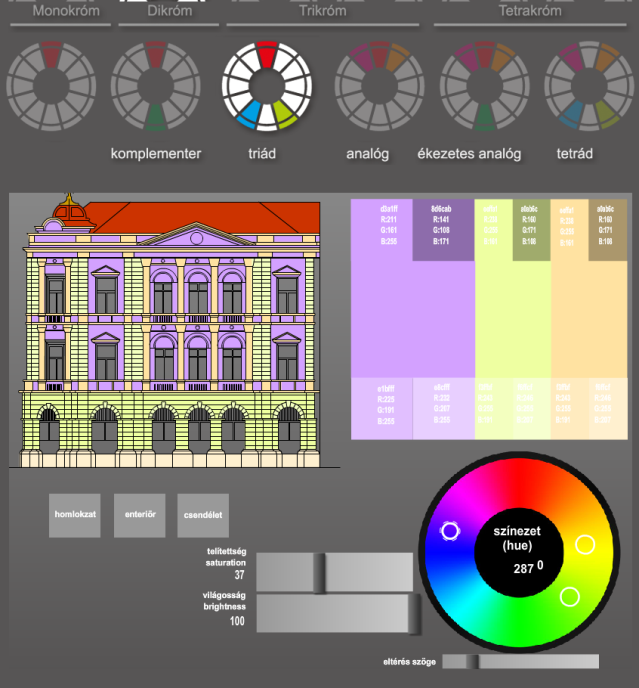 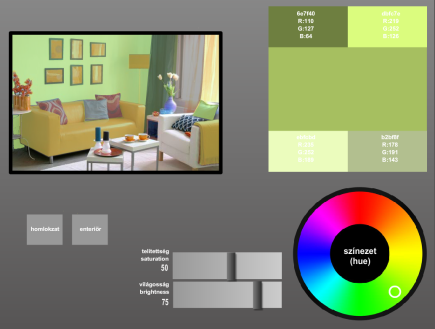 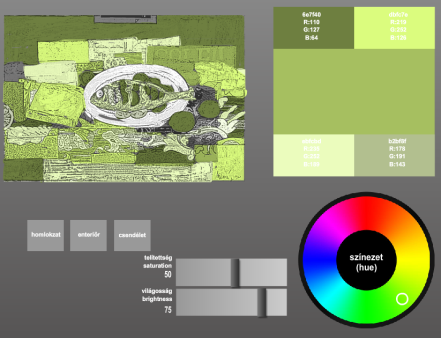 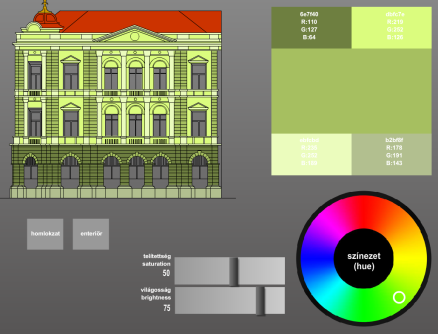 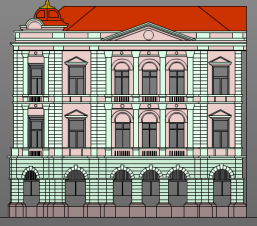 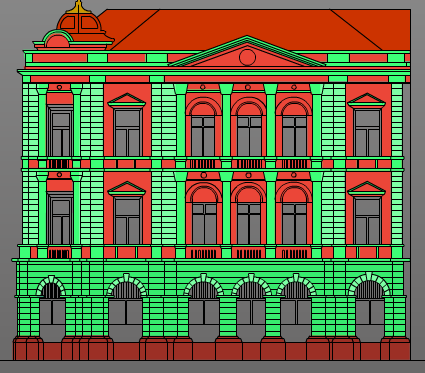 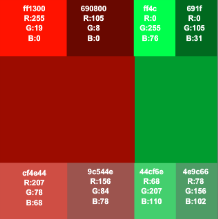 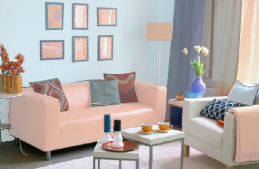 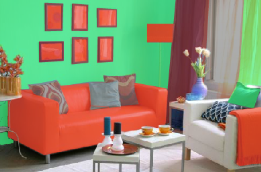 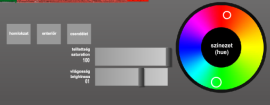 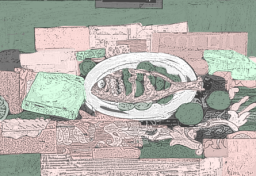 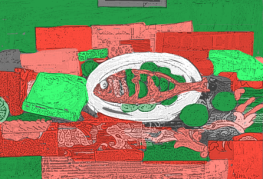 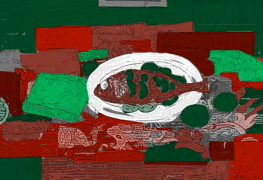 Pedagógiai kísérlet
Ideje: 2012. február – május
A kísérletben résztvevők száma: 70
 
Csoportok száma: 4
A kísérlet résztvevői
37 fő
    a Debreceni Egyetem Műszaki Karának 		- építészmérnök szakos hallgatói


      33 fő
      a Debreceni Medgyessy Ferenc Gimnázium és Művészeti Szakközépiskola 		- alkalmazott grafikus		- festő		- fotó szakma tanuló
A csoportok tanulástechnikái
A Debreceni Egyetem Műszaki Karának hallgatói 
A csoport: Photoshop  + Saját a fejlesztésű színtani oktatóprogram alkalmazása
B csoport:   Photoshop alkalmazása
C csoport:   Hagyományos eszközök (Festés) alkalmazása
 

     A Debreceni Medgyessy Ferenc Gimnázium és Művészeti Szakközépiskola tanulói 

D csoport: Saját a fejlesztésű színtani oktatóprogram alkalmazása
Teszt feladatok
Színhasonlító
Színmeghatározó
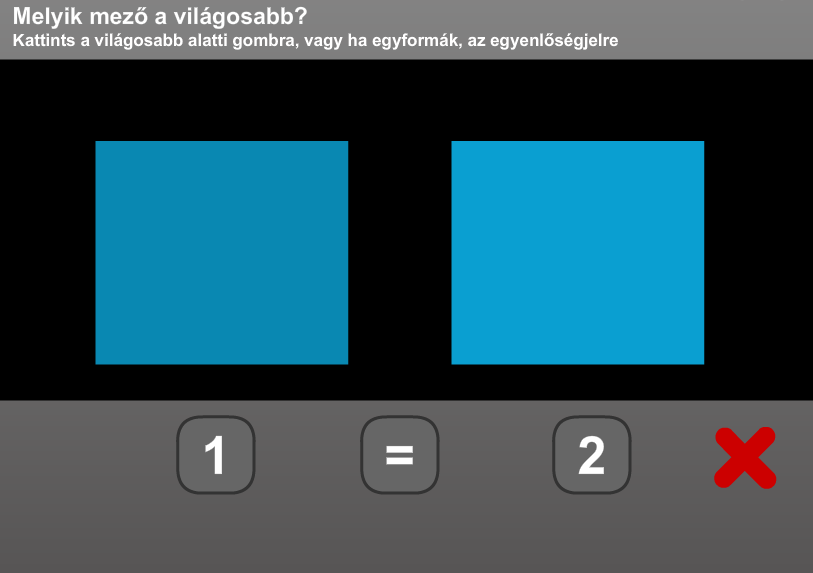 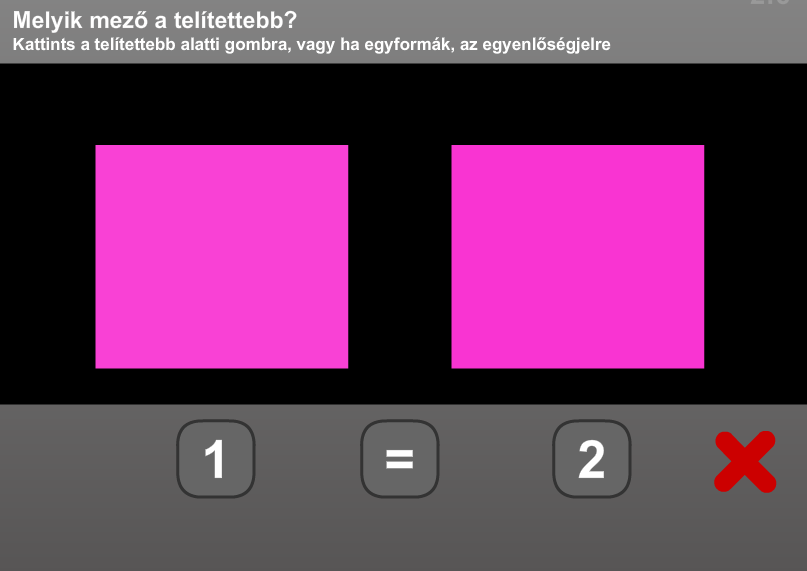 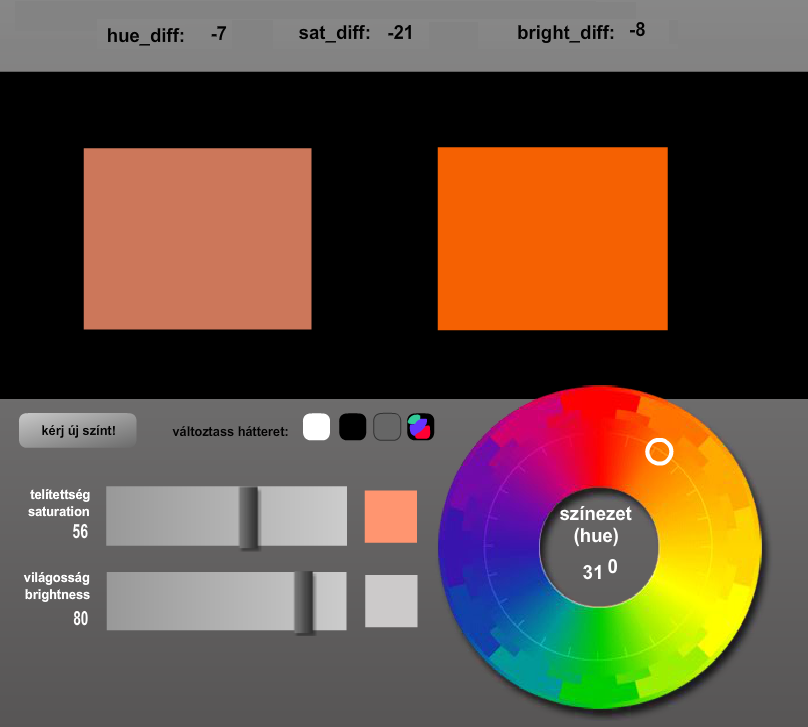 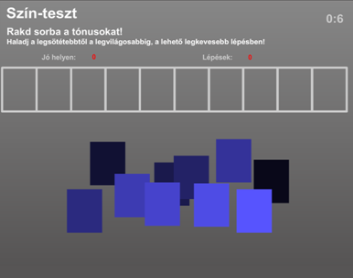 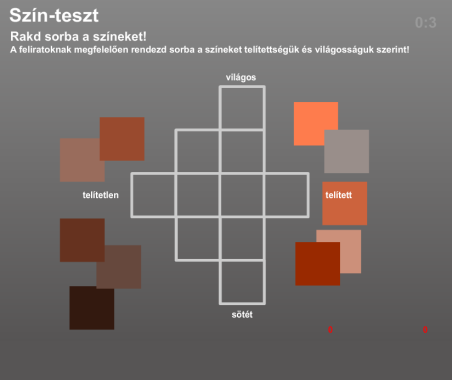 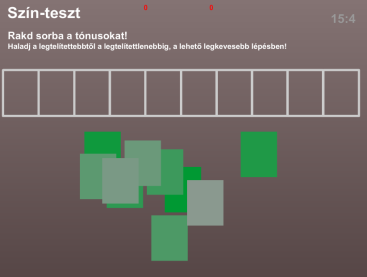 Teszt adatainak a feldolgozása
Világossági és telítettségi összehasonlítás válaszai: 0 vagy 1Válasz/Különbség összegét képeztük0/0 =0/min.kül.Folytonosnak tekinthető skálát kaptunk.
Színkeverés a válasz 3 komponense alapján Pithagoraszi távolságot határoztunk meg a kikeverendő és a kikevert szín értékei között az elő és az utóteszteknél a távolságok átlagát képeztük
Sorbarakáselő és utótesztek súlyozott átlagát képeztük 1-1-2 arányban
GYAKORISÁGI  ELOSZLÁS  meghatározása a kapott eredményekből
Alkalmazott statisztikai eljárások
Vizsgáltuk, hogy  az elő és az utóteszt eredményei szignifikánsan különböznek-e.
 Páros T - próba
 Wilcoxon - próba
Vizsgáltuk, hogy van-e lényeges különbség a 4 csoportban alkalmazott tanulási technikák eredményessége között.
Variancia - analízis
Kruskal - Wallis próba
Vizsgáltuk, hogy melyik (az a legalább 1) csoport, melynek eredménye eltér a többiétől.
Tukey  Post-Hoc Teszt  (páronkénti hasonlítás)
Páros T-próba eredménye
Vizsgáltuk, hogy  az elő és az utóteszt eredményei szignifikánsan különböznek-e.
p< 0,05
Nagyon erős szignifikáns eltérés van az elő és az utótesztben nyújtott  teljesítmények között  a  telítettség, a világosság, a színkeverés és a sorbarakás tekintetében.
Wilcoxon-próba eredménye
Vizsgáltuk, hogy  az elő és az utóteszt eredményei szignifikánsan különböznek-e.
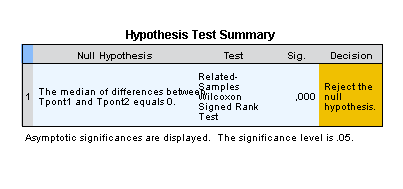 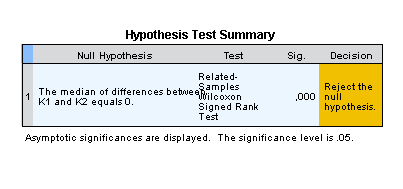 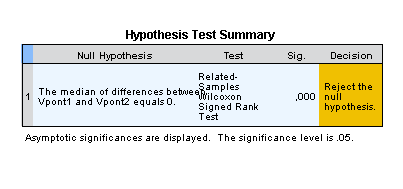 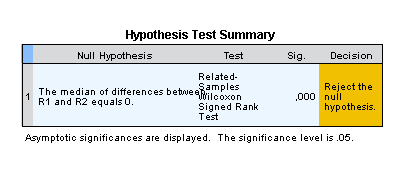 Nagy a valószínűsége, hogy nem a véletlen műve a kapott eredmény.
Variancia – analízis eredménye
Vizsgáltuk, hogy van-e lényeges különbség a különböző csoportok tanulás módszertani eredményei között.
p< 0,05
p< 0,05
Feltételezve, hogy a csoportok között nincs tendenciózus különbség, 
annak a valószínűsége, hogy a véletlen miatt mutatkozik ilyen különbség csoportok között a világosság és a színmeghatározás tekintetében, annak a valószínűsége 4% ill. 2%.
Van lényeges különbség a csoportokban alkalmazott tanítási technikák eredményessége között.
Kruskal – Wallis teszt eredménye
Vizsgáljuk, hogy van-e lényeges különbség a különböző csoportok tanulás módszertani eredményei között.
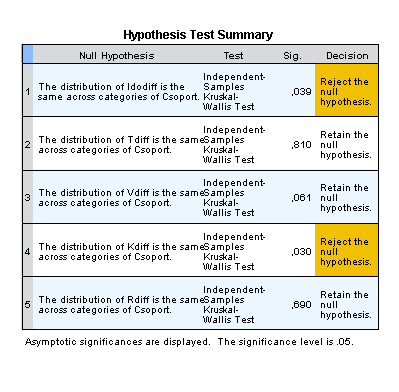 Világosságkülönbség meghatározásában
Tendencia mutatható ki.
Színkeverésben szignifikánsan van különbség.
Többcsoportos pedagógiai kísérlet segítségével kimutattuk, hogy a csoportok telítettségi jellemzője nem különbözik lényegesen.
Tukey- teszt eredménye
Vizsgáljuk, hogy melyik az a (legalább 1) csoport, melynek eredménye eltér a többiétől  a telítettségi eredmények alapján.
Tukey- teszt eredménye
Vizsgáljuk, hogy melyik az a (legalább 1) csoport, melynek eredménye eltér a többiétől  a világossági eredmények alapján.
Tendencia  7%
Tendencia  6%
Tukey- teszt eredménye
Vizsgáltuk, hogy melyik az a (legalább 1) csoport, melynek eredménye eltér a többiétől a színkeverés eredménye alapján.
Szignifikánsan jobb2%
Tendencia  8%
A színtani oktatóprogram alkalmazása
Alap- és középfokú oktatási intézményekben
Felsőfokú oktatási intézményekben
Különböző szakmák képzésében
Köszönöm a figyelmet!